«Наши читатели -
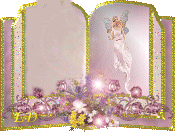 книг почитатели»
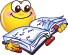 «Библиокрошка»  - Четвериков Женя, 
в 2 месяца стал читателем Подосиновской детской библиотеки
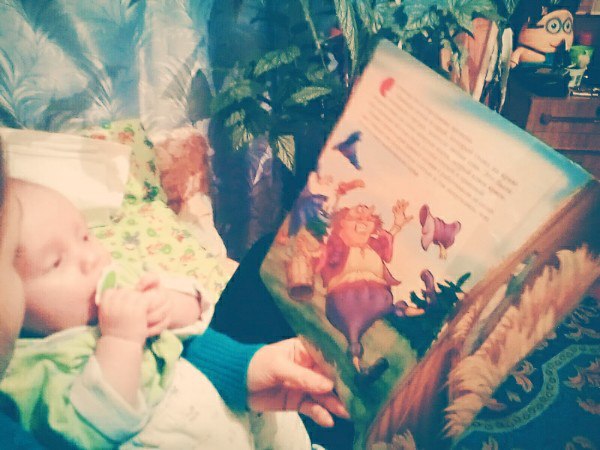 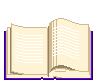 «Самый активный читатель» - 
Чеснокова Катя
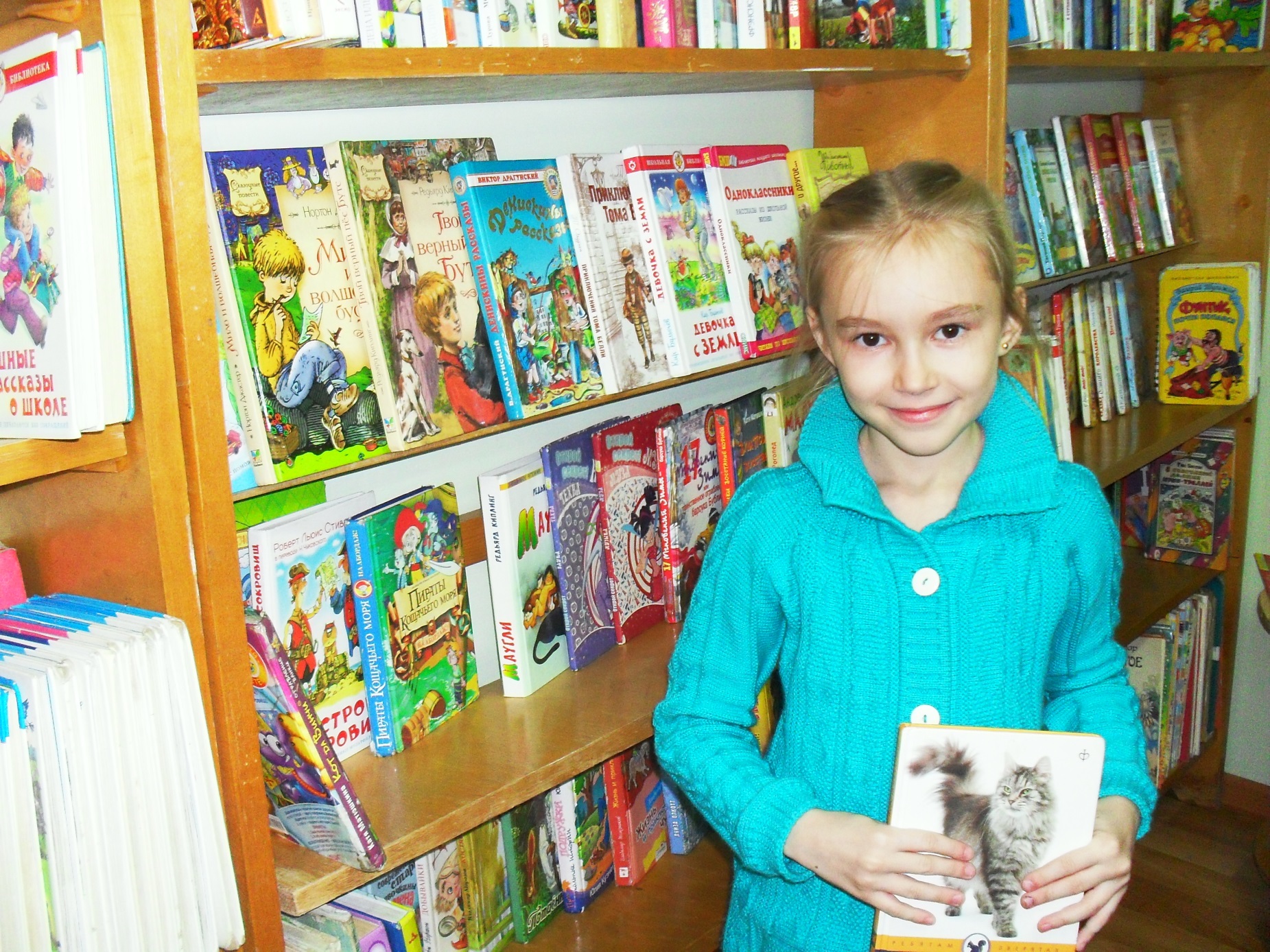 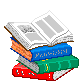 «Самые читающие сестрички» - 
Старостины Алена, Катя и Лиза
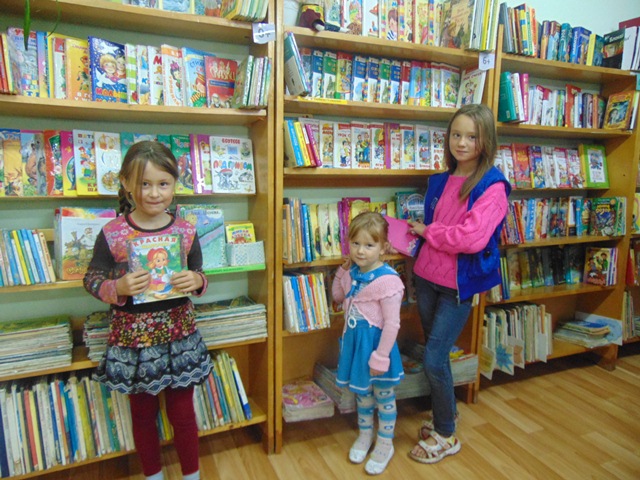 «Самый верный друг библиотеки» - Митрофанова Оля
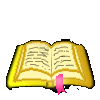 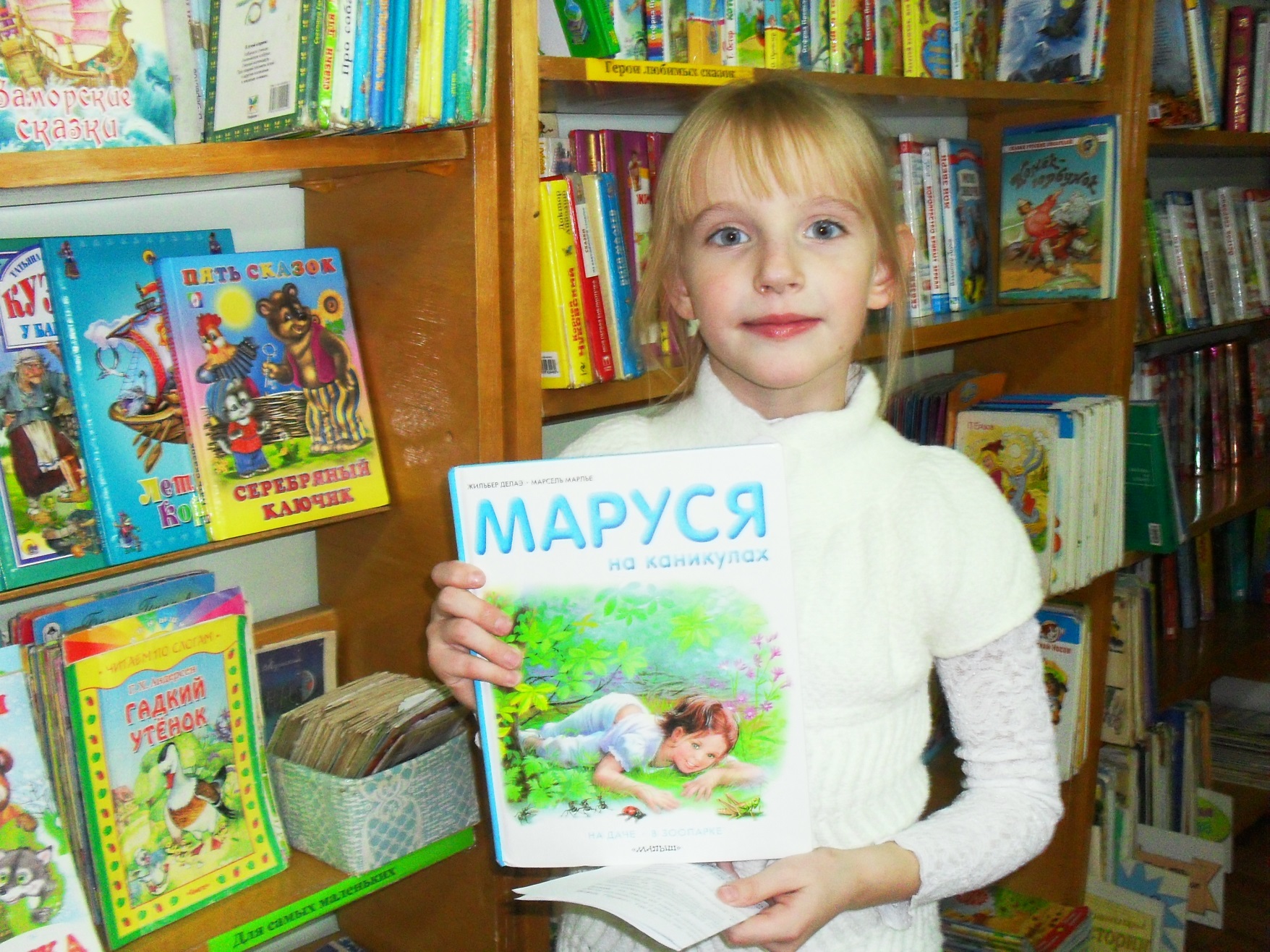 «Самые читающие подружки» -
Злобина Настя и Ушакова Наташа
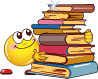 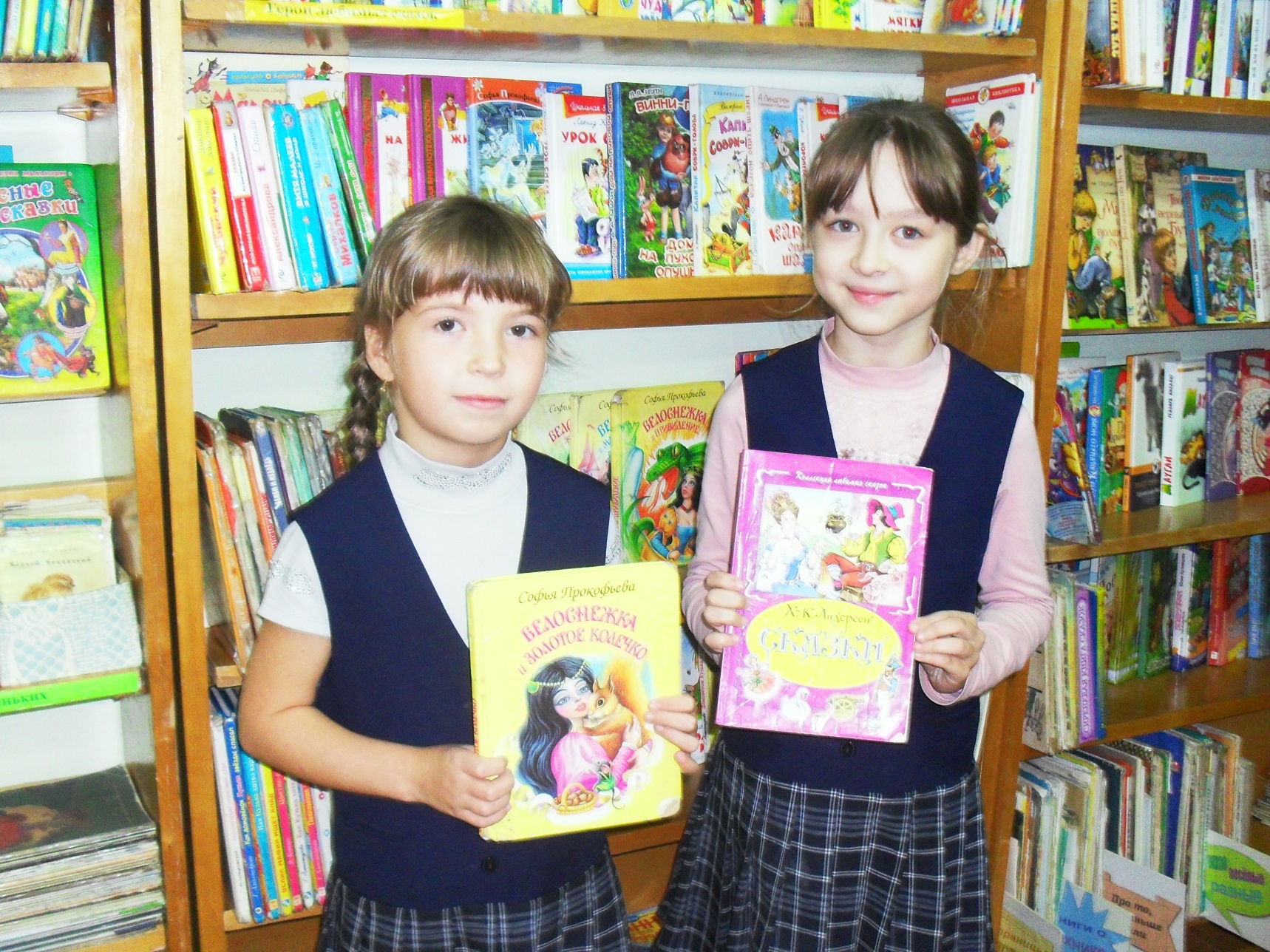 «Самый любознательный читатель» - Петренко Алексей
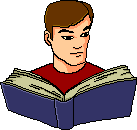 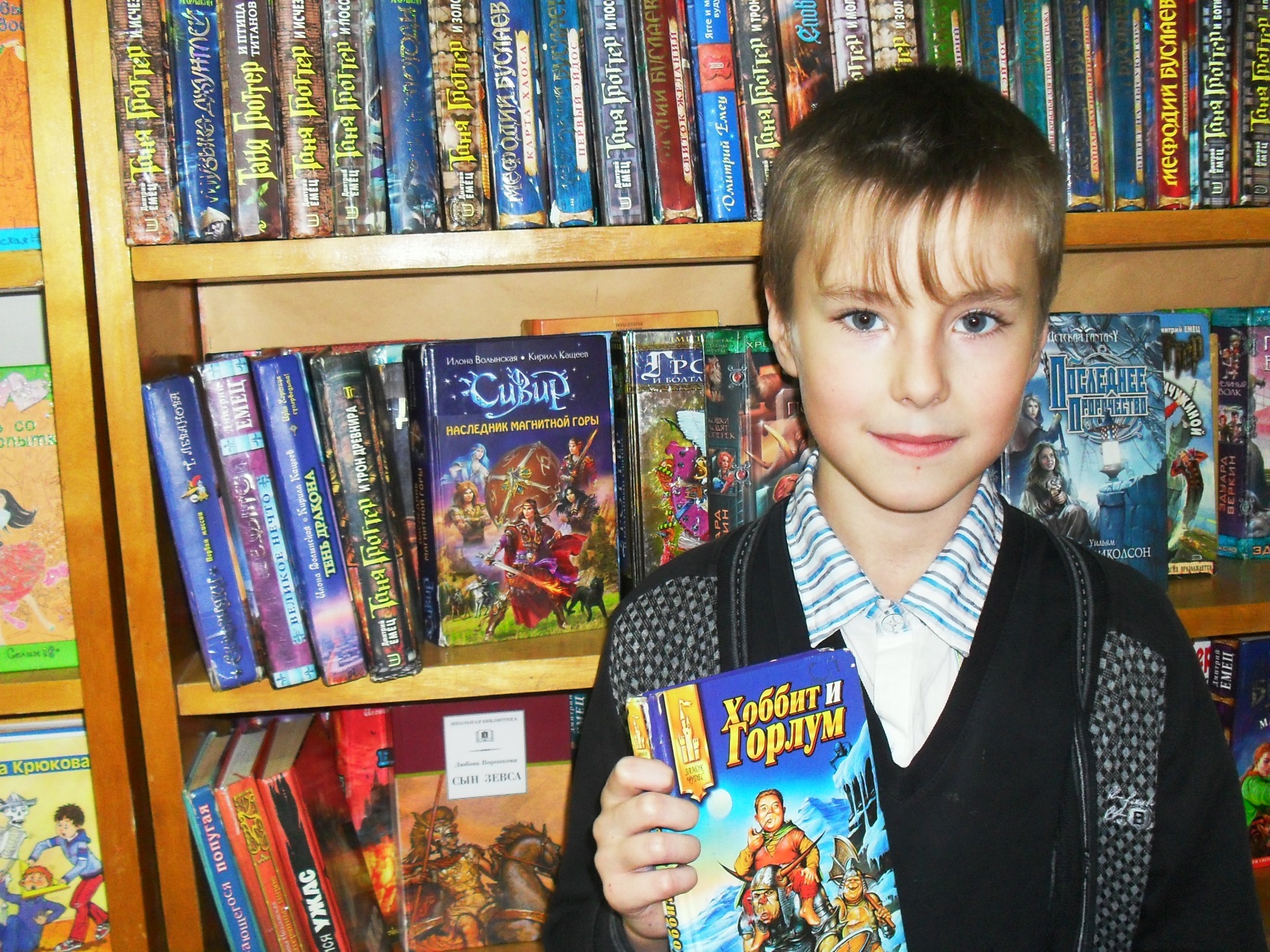 «Самый перспективный читатель» -
Средников Владислав
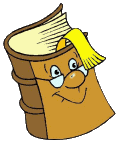 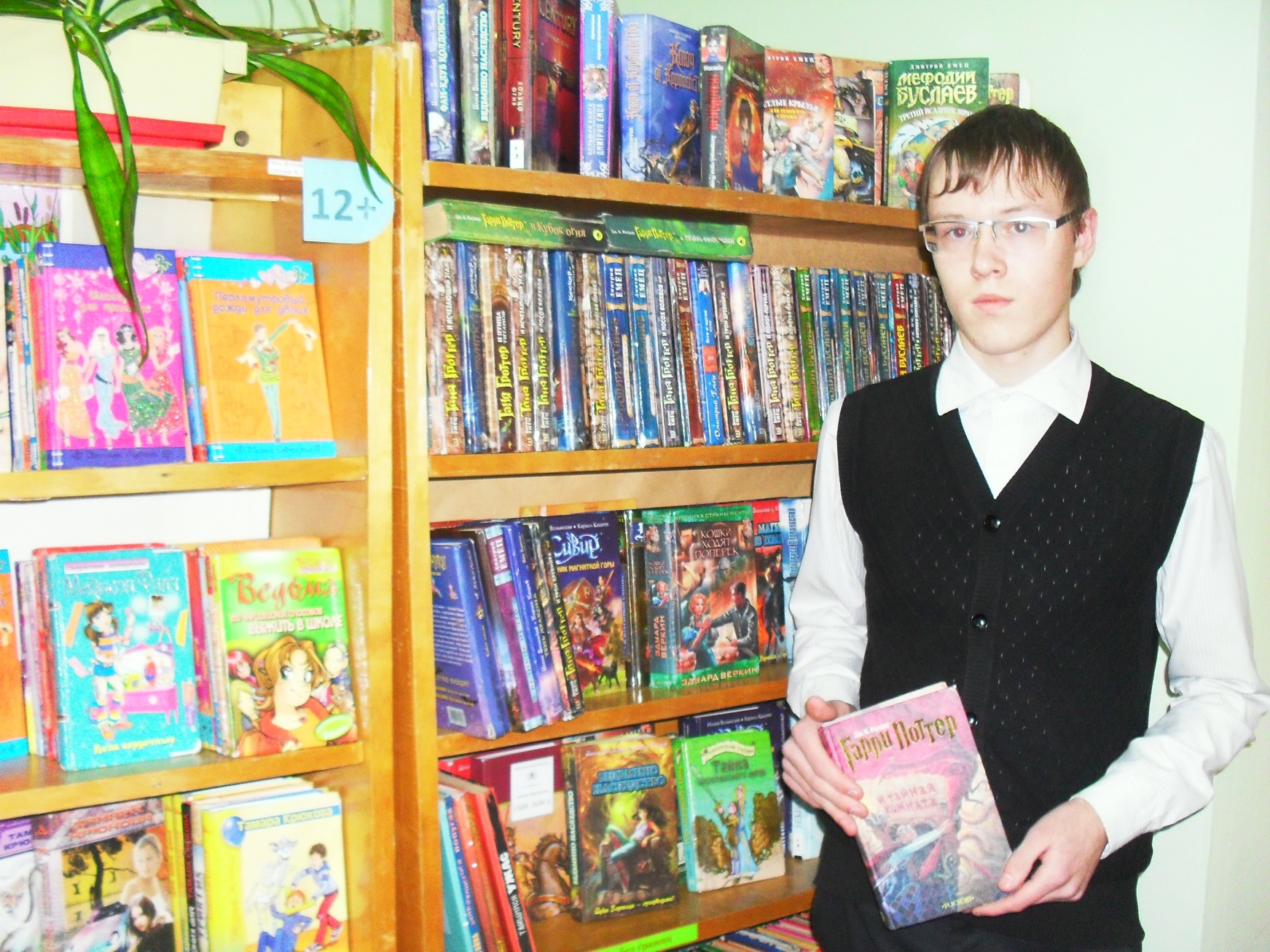 «Самый общительный читатель» -  Алексеева Алиса
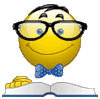 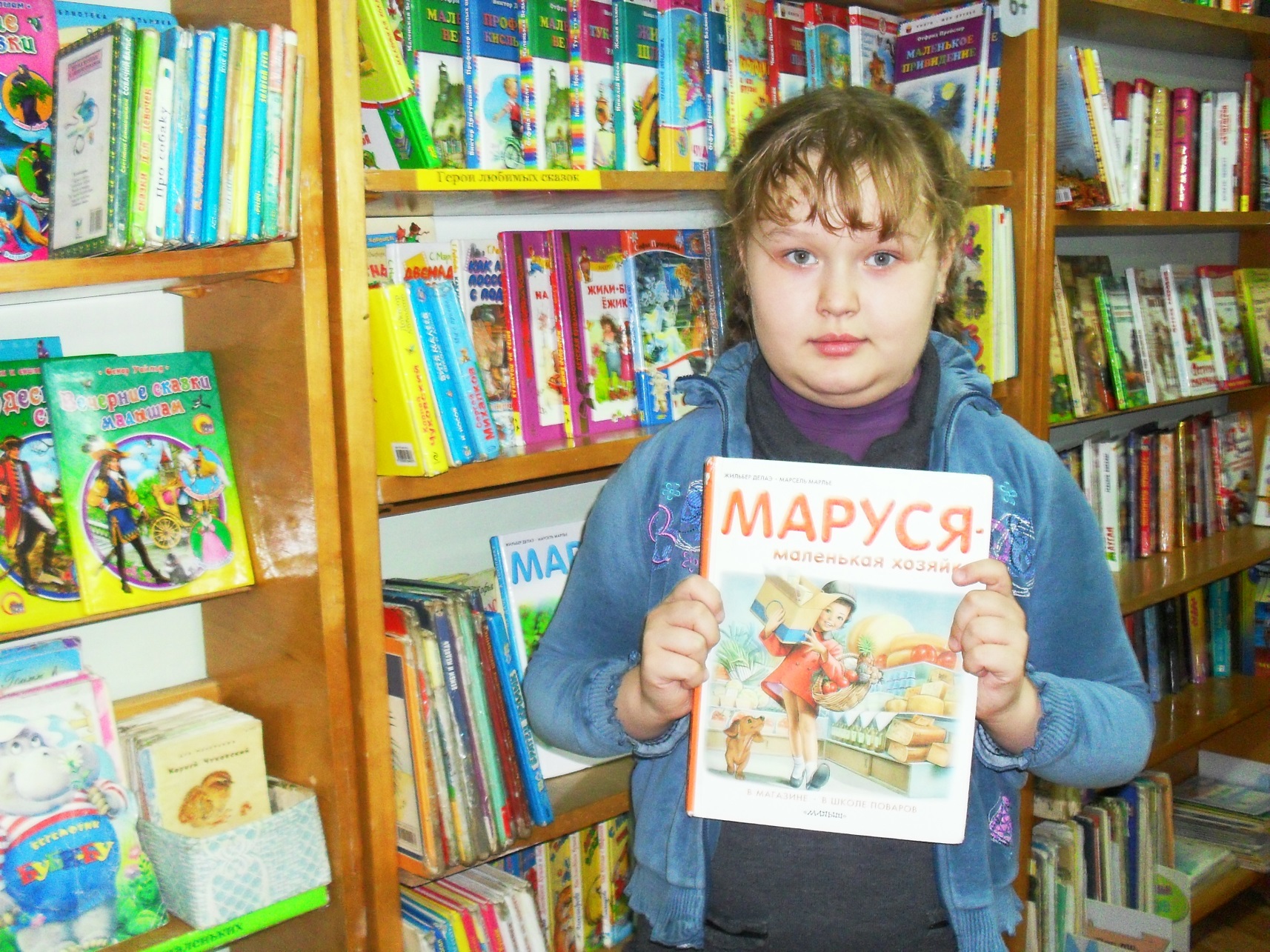 «Самый многогранный читатель» - Солодянникова Карина
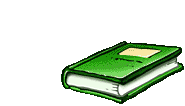 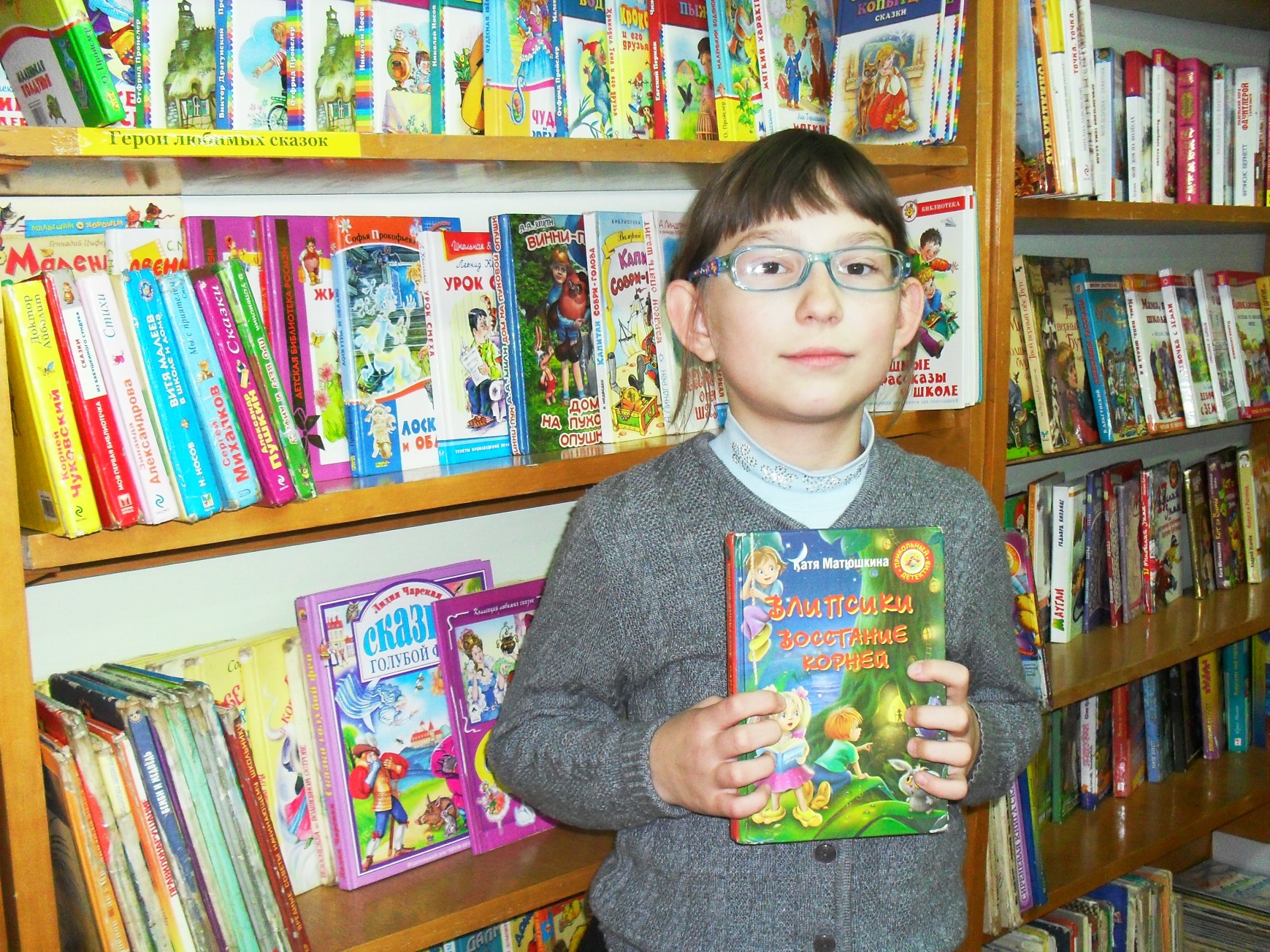 «Самый позитивный читатель» -
Окуловский Саша
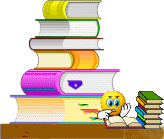 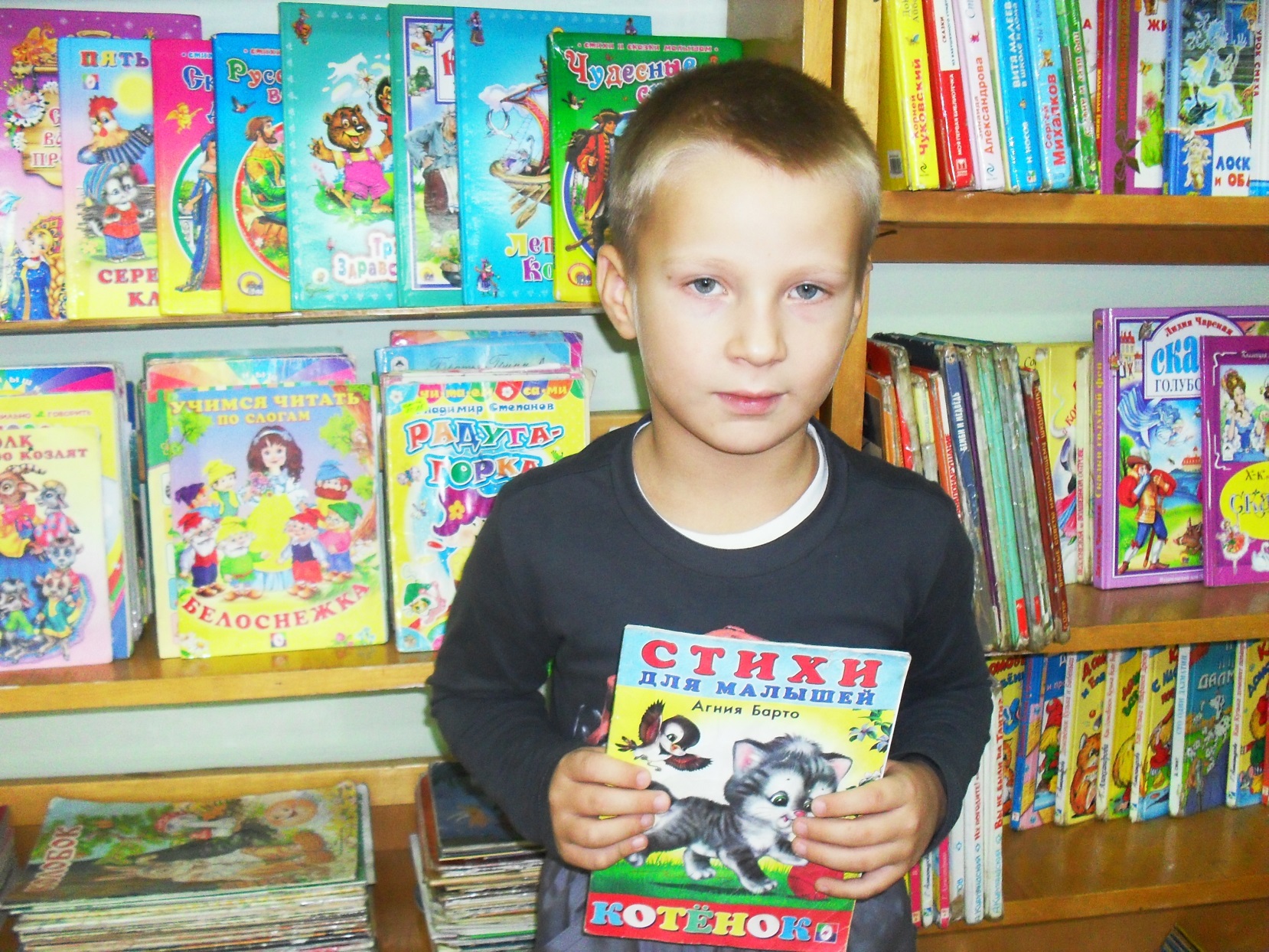 «Самые доброжелательные читатели» -  Костромитины Артем и Алина
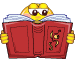 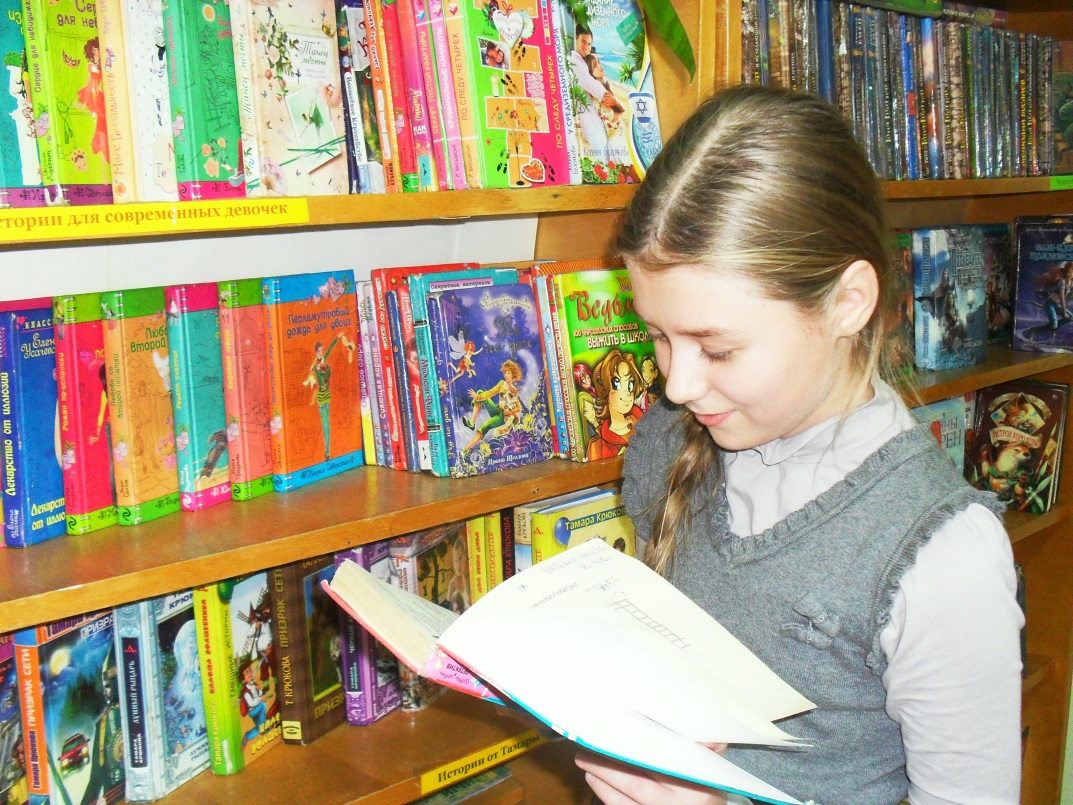 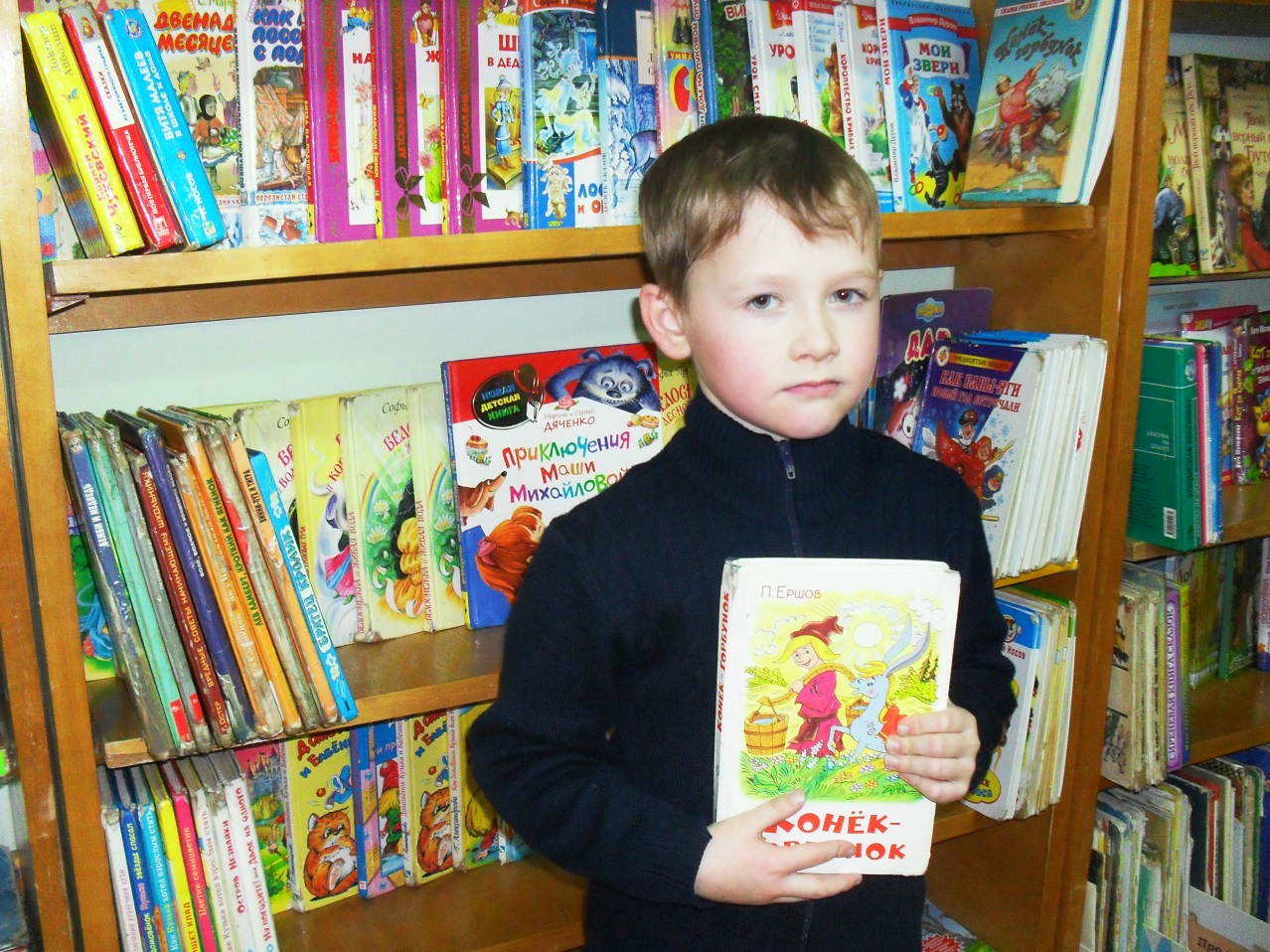 «Самый внимательный читатель» - Княжева Маша
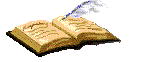 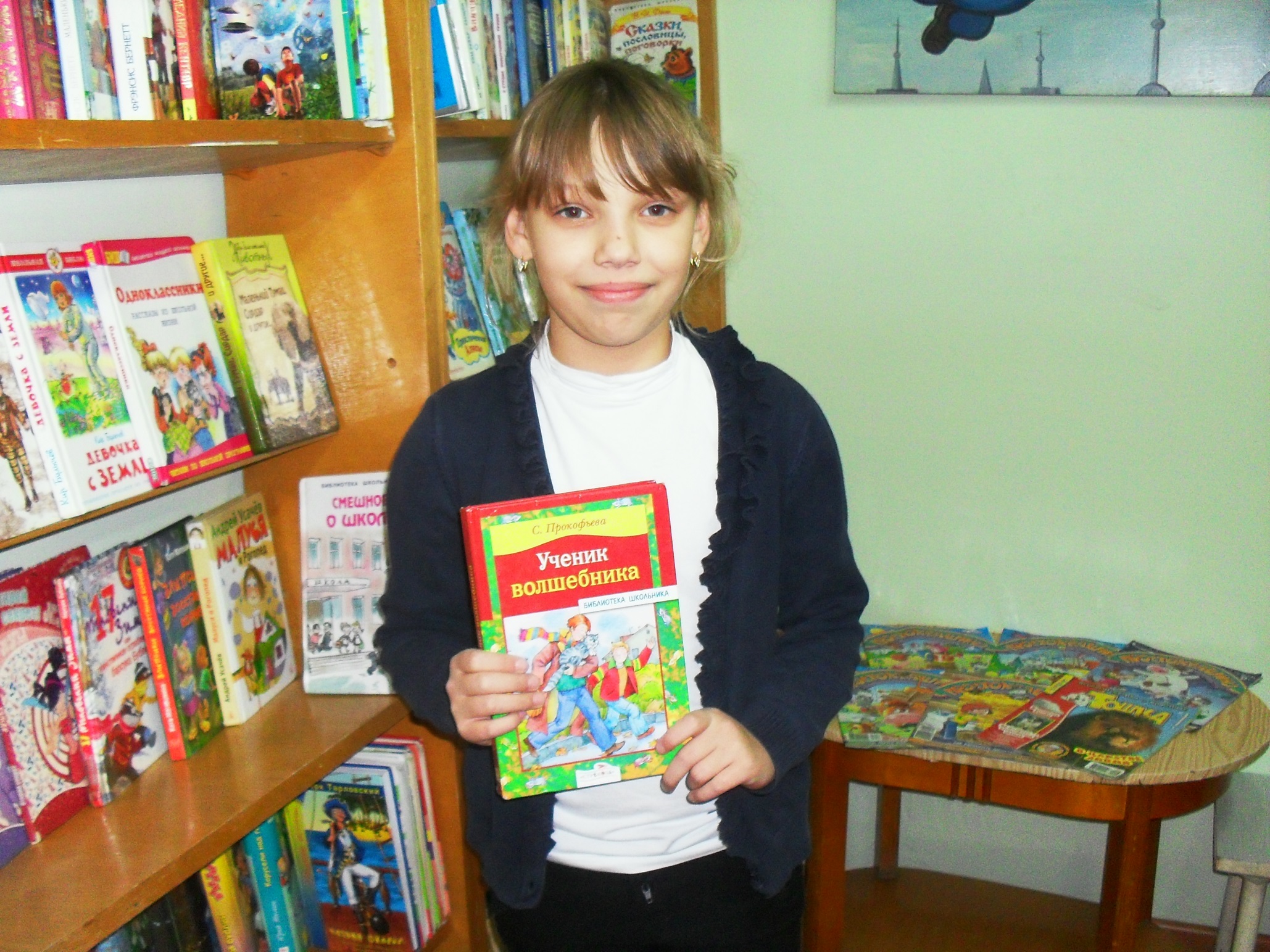 «Самый романтичный читатель» -
Чурина Арина
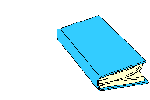 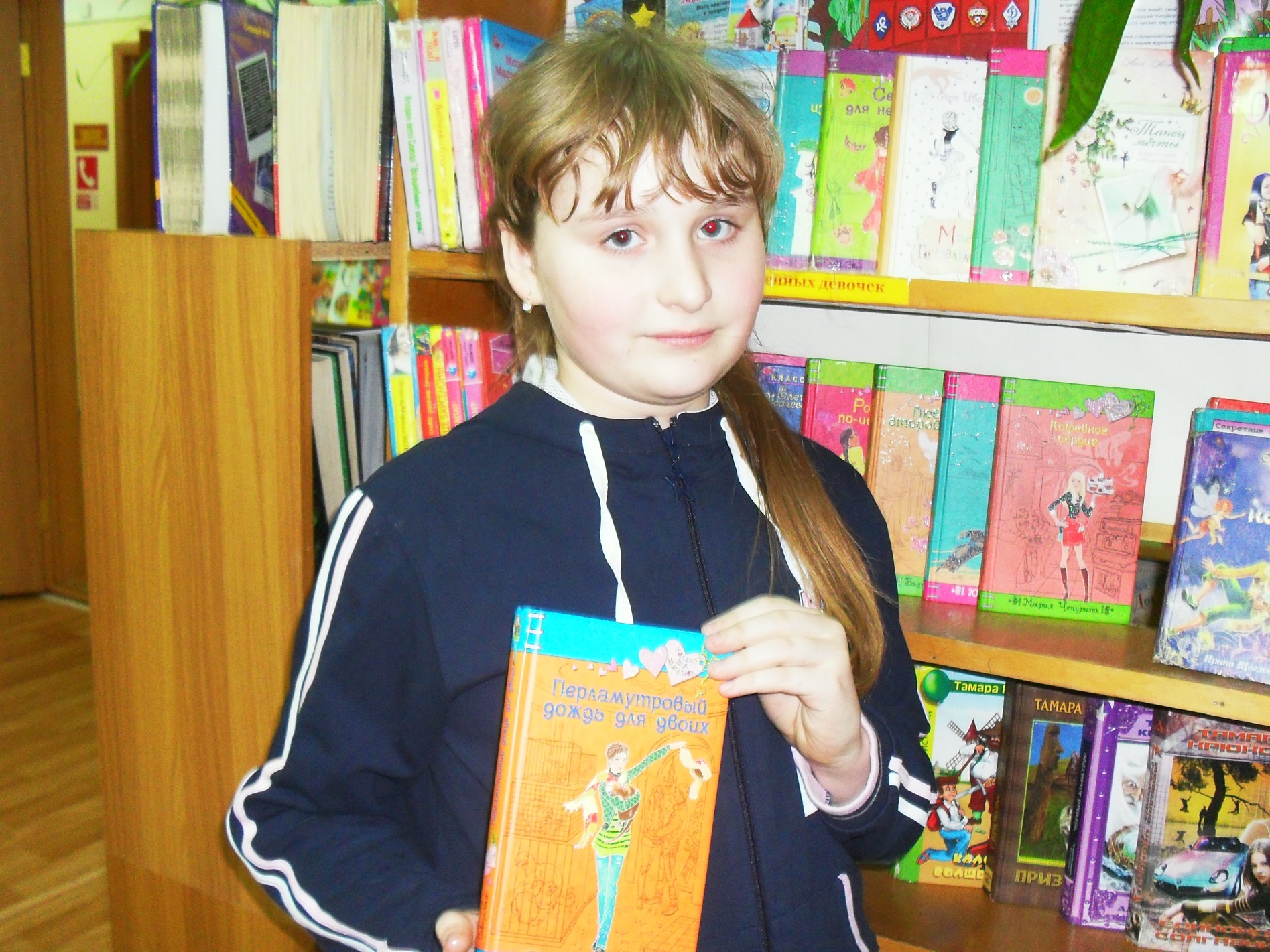 «Самые активные друзья библиотеки» - Ногина Валерия и Шемякина Диана
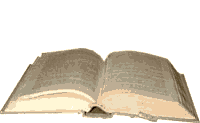 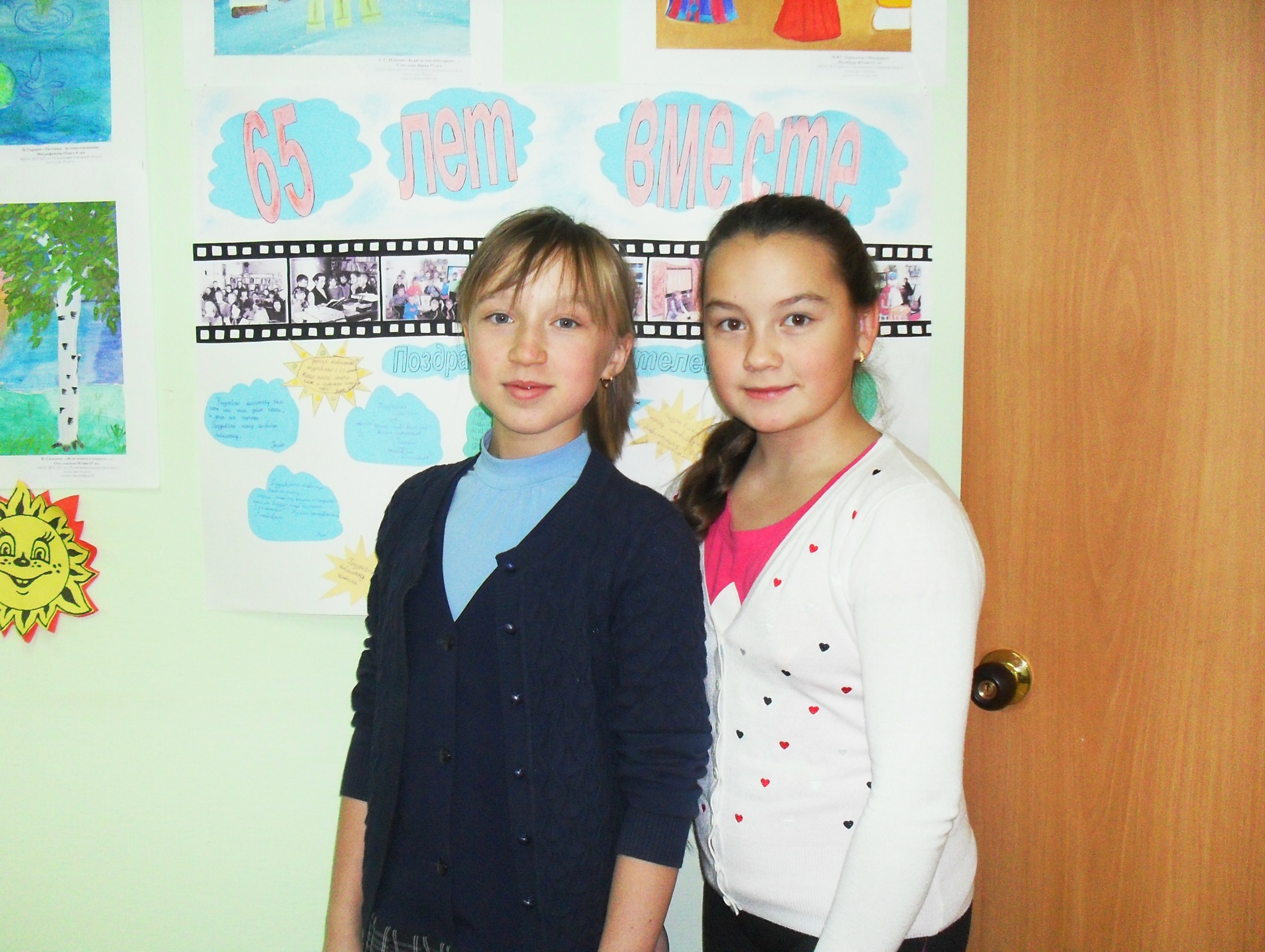 «Самый читающий класс»  
(3Б класс, классный руководитель - Меркурьева Любовь Васильевна)
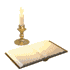 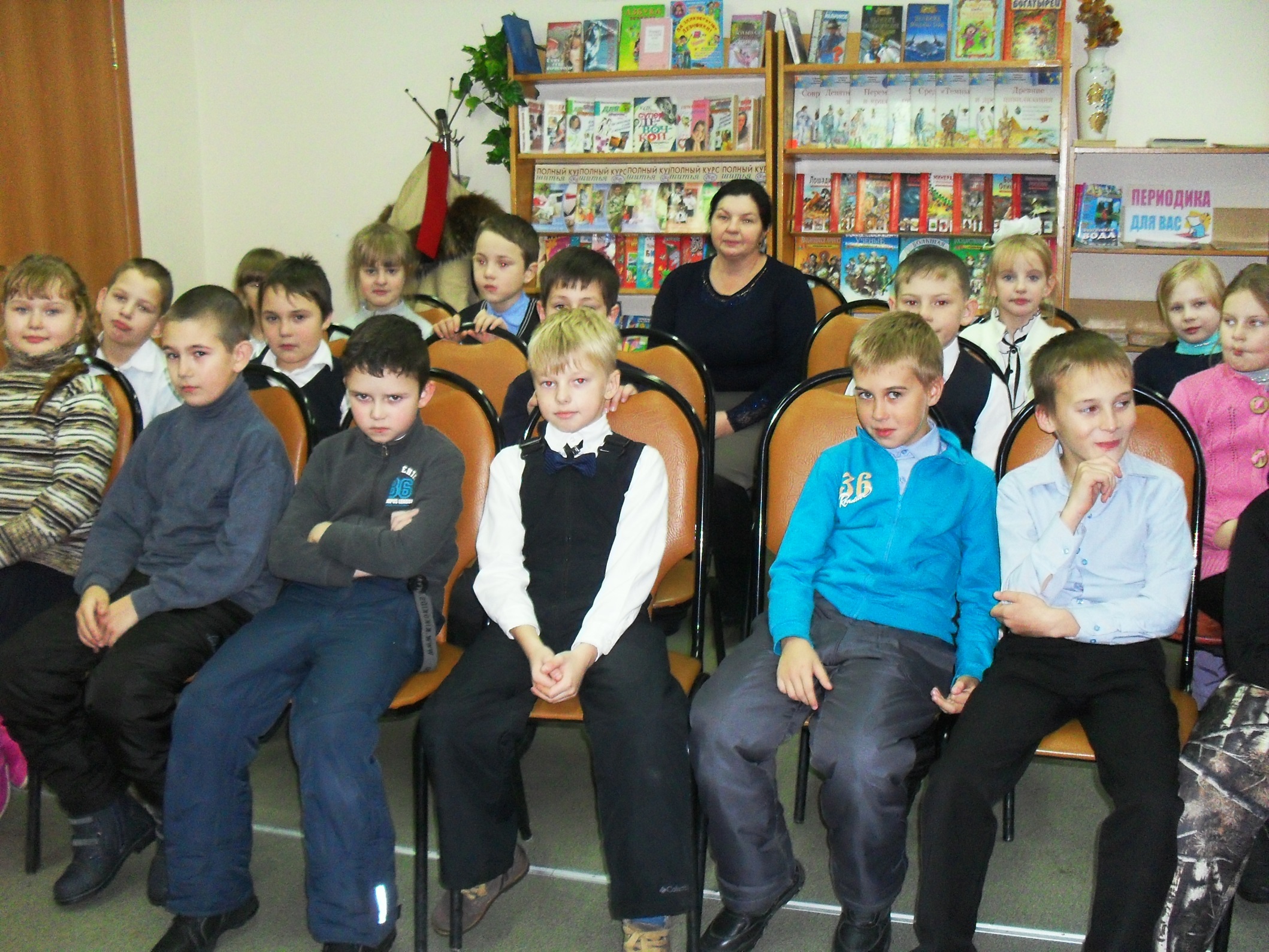 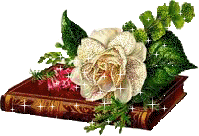 Спасибо за внимание!